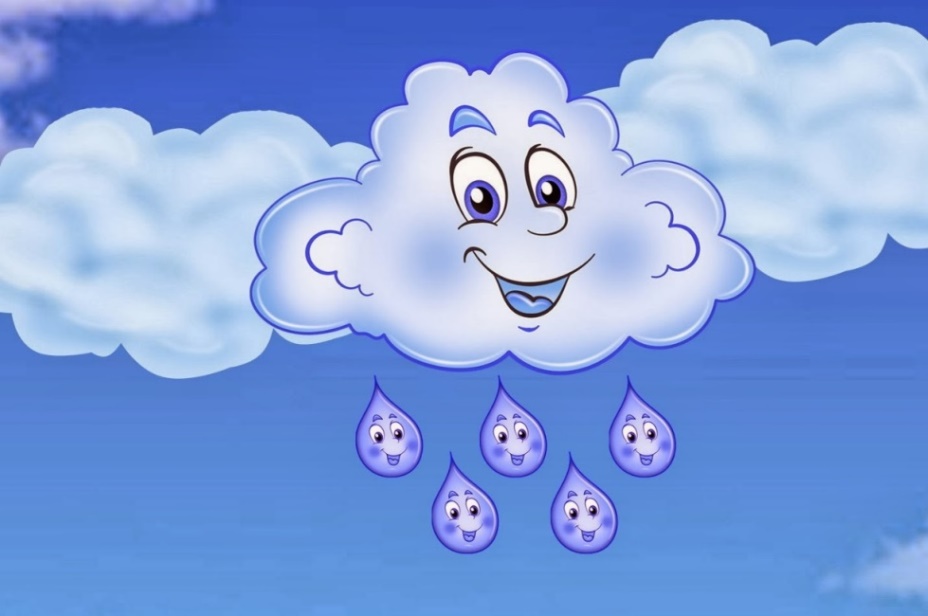 Я досліджую світ
2 клас
Людина і природа восени
Урок 17
Звідки беруться хмари?
Вправа «Прогноз погоди»
Налаштування на урок
Вибери собі позначку погоди, що відповідає зараз твоєму внутрішньому стану (настрою), та прочитай коментар до картки.
Ось дзвінок сигнал подав —
До роботи час настав.
Тож і ми часу не гаймо,
А урок свій починаймо.
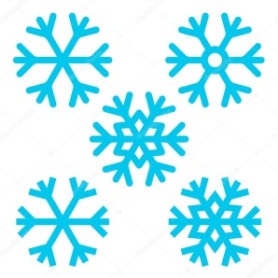 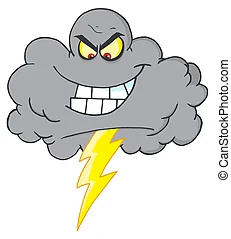 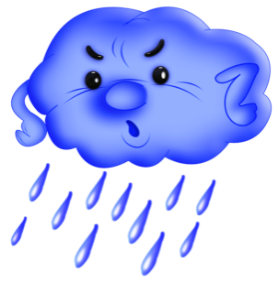 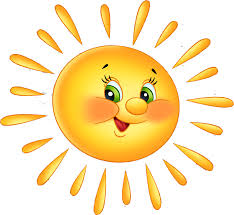 Сьогодні у тебе  на душі сонячно, отже, зумієш своїм теплом зігріти своїх друзів
Якщо на душі опади, згадай, що після зливи часто буває райдуга
На душі  зимно та сумно. Не забувай, що сніжинки та крижинки однаково розтануть
Ти роздратований/а, готовий/а метати блискавки. Заспокойся, адже від твоїх блискавок можуть постраждати інші.
Все буде добре!
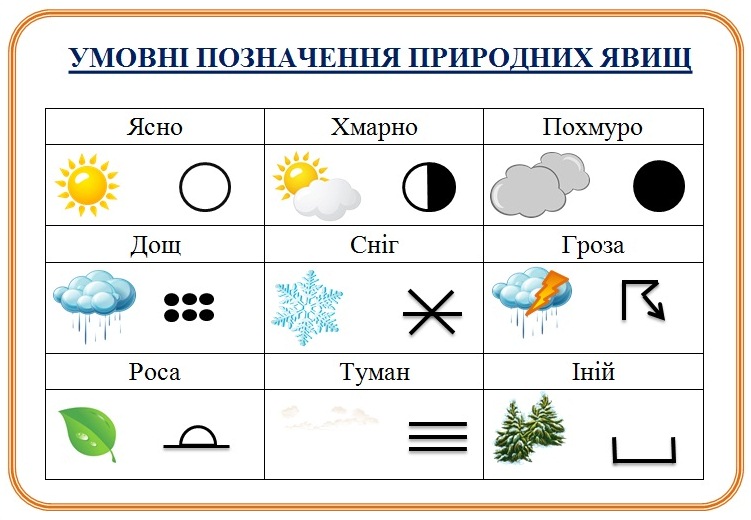 Вправа «Синоптик»
Яке число місяця?
Яка зараз пора року?
Який день тижня?
Який місяць року?
Запиши свої спостереження за неживою природою у календар спостережень
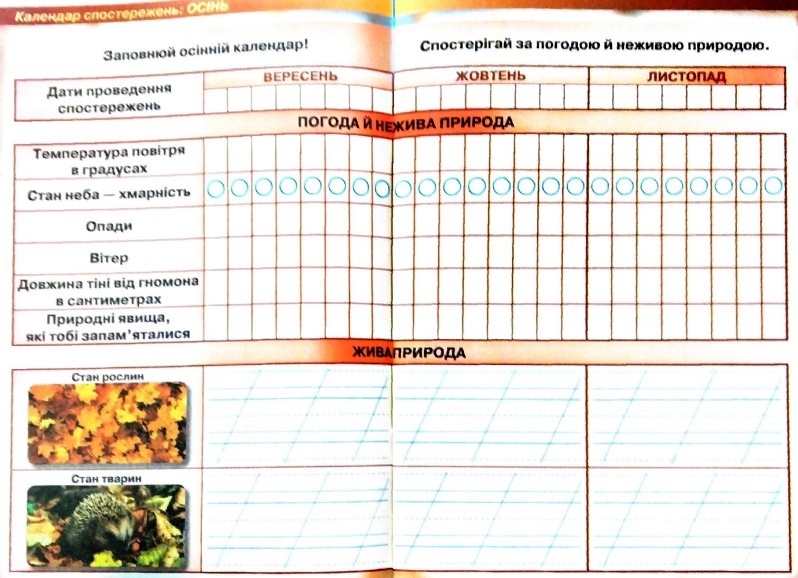 Зошит.
Сторінка
18-19
Пригадай
Як улаштований цей прилад?
Що таке термометр?
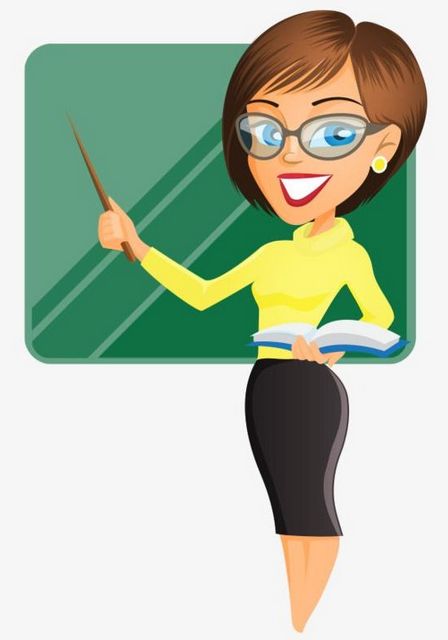 Термометр – це прилад для вимірювання температури.
У термометра є шкала з поділками; скляна трубка, наповнена ртуттю або спиртом
Які бувають термометри?
Для вимірювання температури повітря, води, ґрунту, тіла людини.
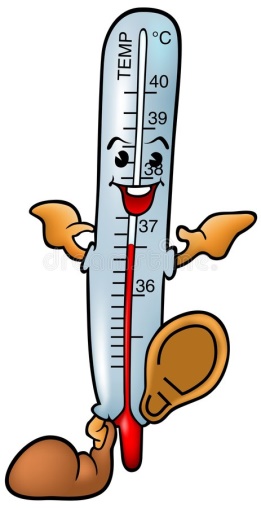 Яка темпера­тура повітря у тебе в кімнаті, 
а яка температура — на вулиці?
Пригадай
Відгадай загадку
У яких станах вода може перебувати?
Відома здавна рідина,
Усяк її вживає.
Буває хмаркою вона,
Сніжинкою буває,
Бува як скло,крихка,тверда,
Звичайно, це …
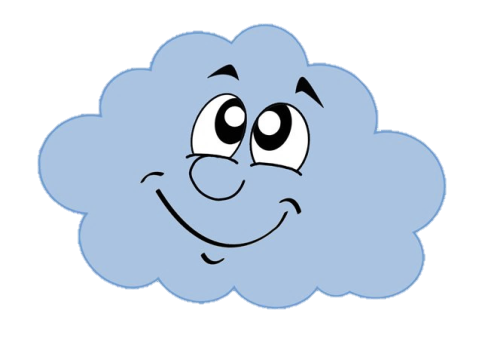 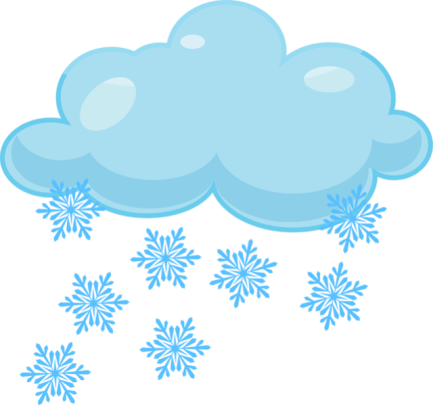 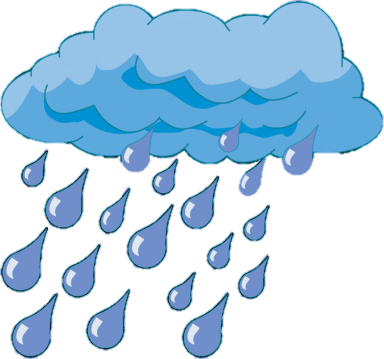 Твердому
Газоподібному
Вода
Рідкому
Які властивості має вода?
Сьогодні на уроці ознайомимось із утворенням хмар, залежністю цього явища від погодних умов та властивостей води.
Вода – це прозора рідина, яка немає кольору, запаху і смаку.
Підручник.
Сторінка
28
Побесідуймо
За якої температури вода перетворюється на пару?
А за якої – на лід?
Чи доводилось тобі замислюватися, чому зникає роса на сонці?
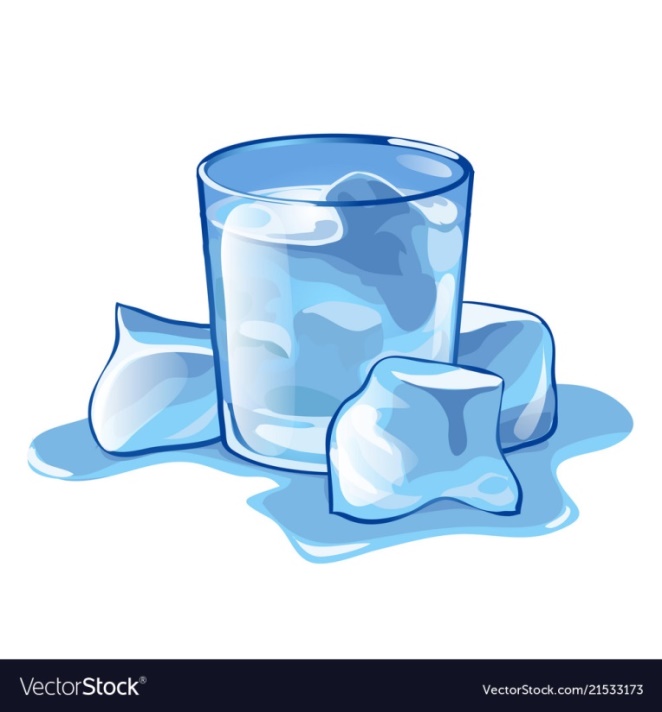 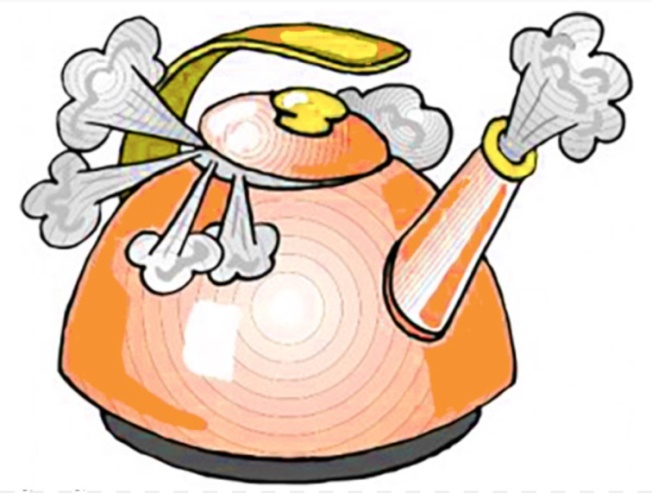 Чому висихає волога білизна?
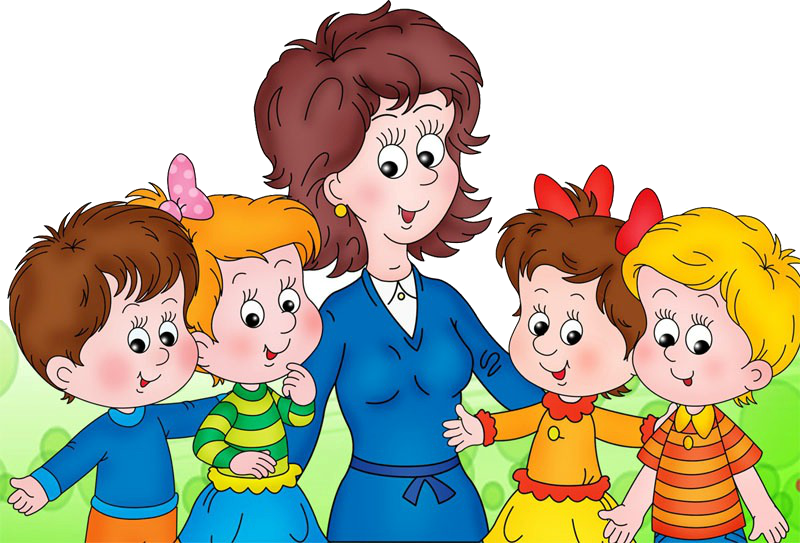 Вода перетворюється на пару при температурі 100ᵒ, а замерзає при температурі нуль градусів.
Підручник.
Сторінка
28
Слово вчителя
Відгадай загадку
Виявляється, ці явища відбуваються тому, що вода «вміє» випаровуватися — перетворюватися на невидиму в повітрі пару. 
Випаровування води спричиняє і зникнення росинок, і появу хмар.
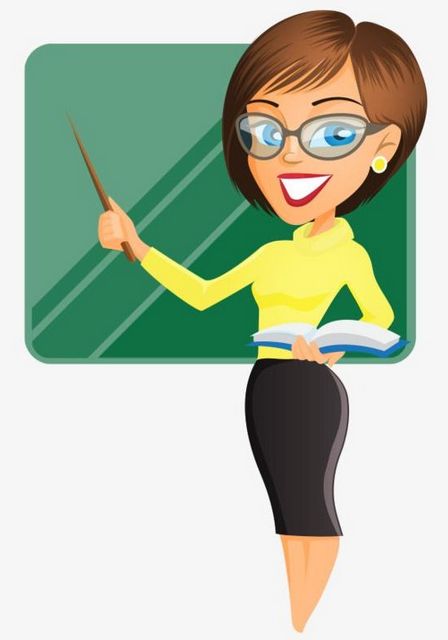 По синьому морю
Білі гуси пливуть.
Хмари
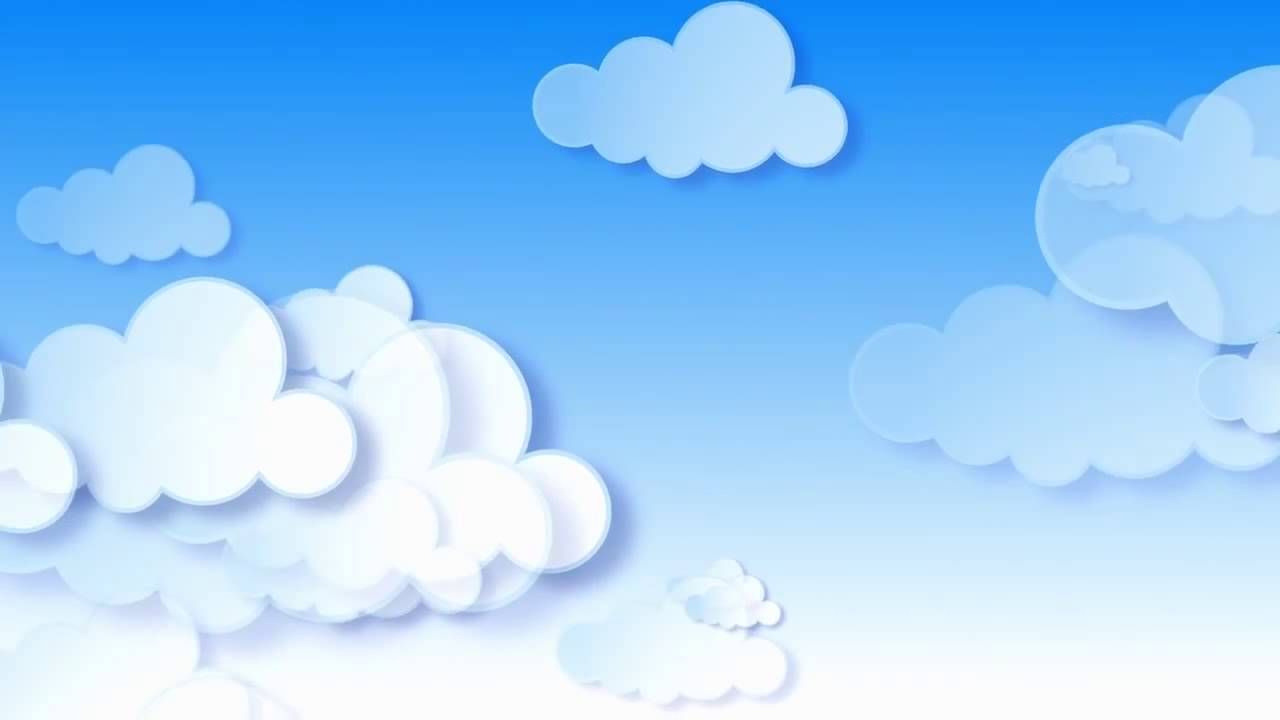 Випаровування – це перехід води з рідкого стану в газоподібний.
Чи знаєш ти, як утворюються хмари?
Підручник.
Сторінка
28
Що таке хмари?
Розглянь хмарки? Чим вони відрізняються? Чи бачив/ла ти дві однакові хмарки?
Хмари – це завислі в повітрі краплі, крижинки та водяна пара.
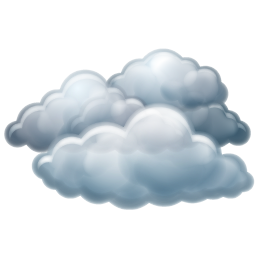 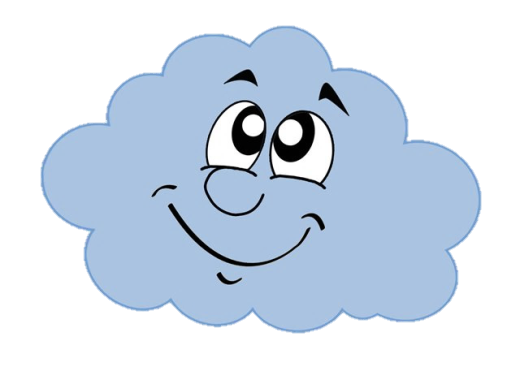 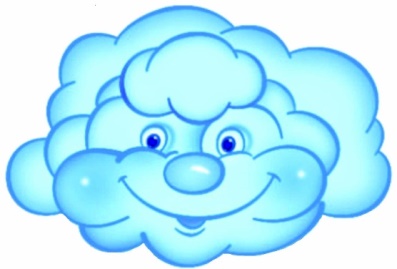 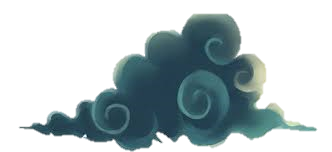 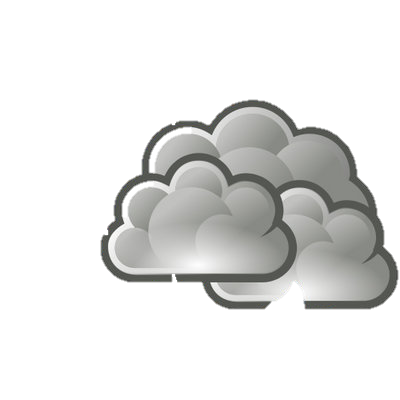 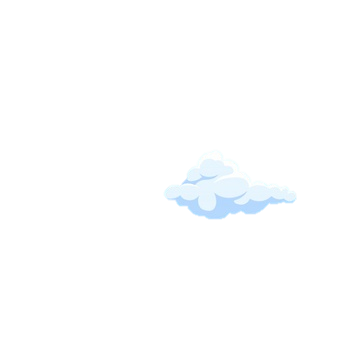 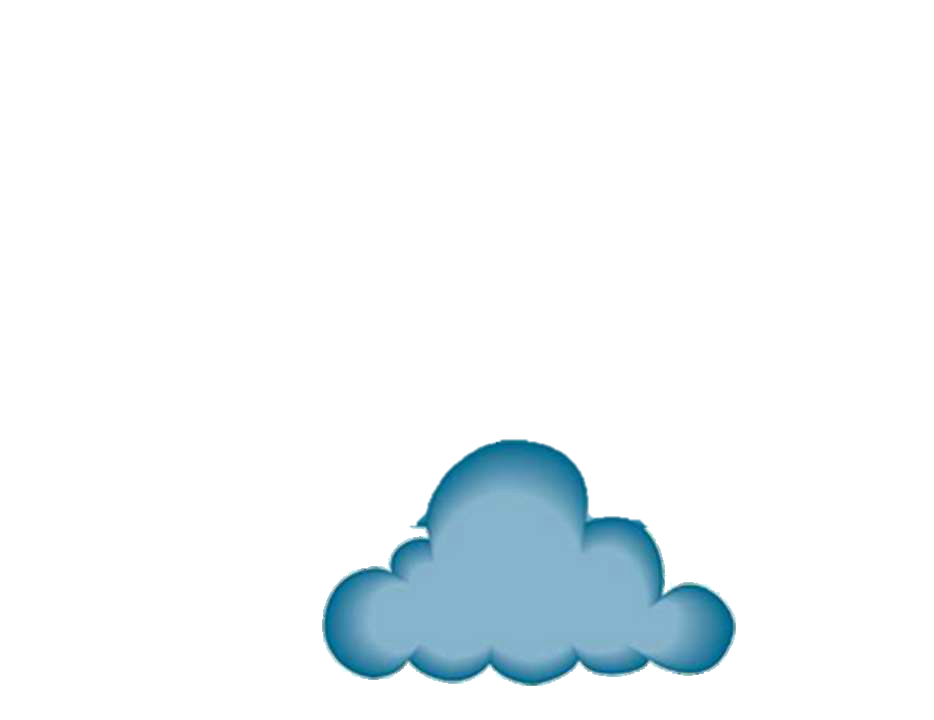 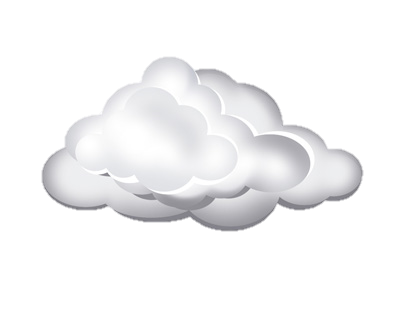 Чому хмари не однакові?
Хмари утворюються на різній висоті за різної температури.
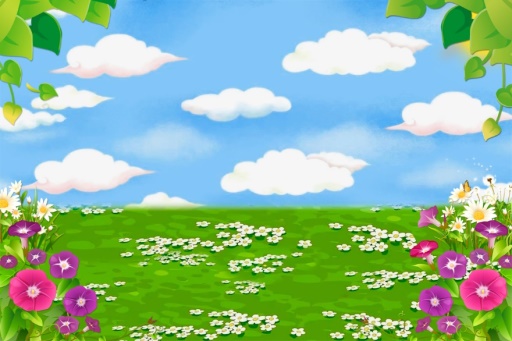 Підручник.
Сторінка
29
Хмарність
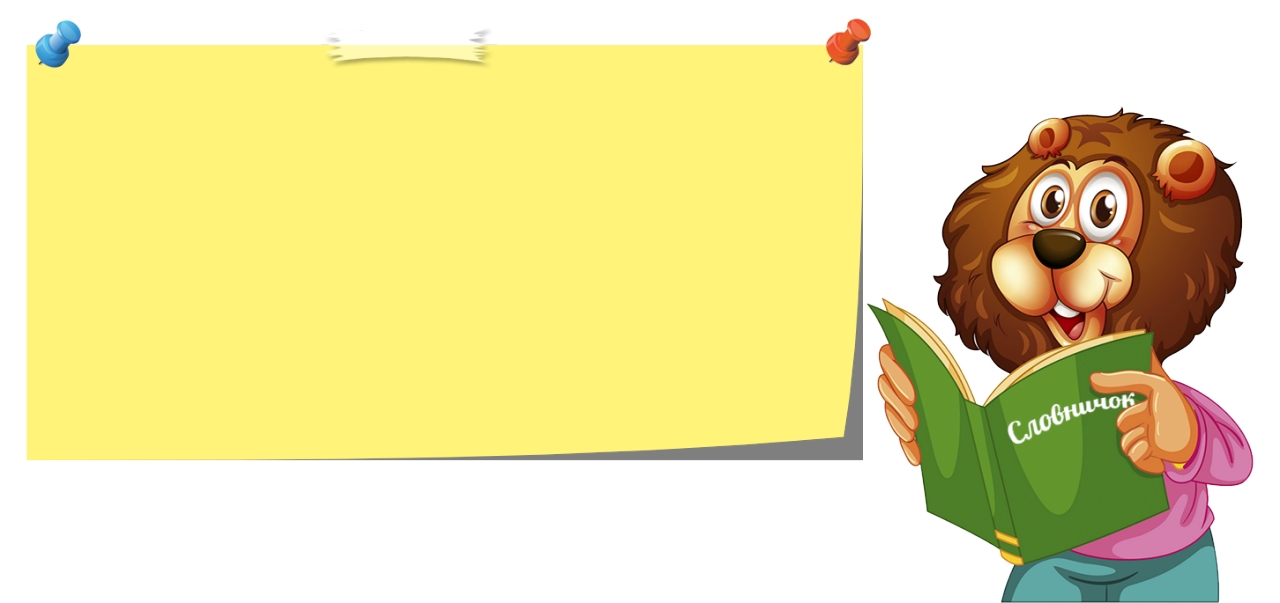 Сукупність хмар — хмарність — залежить від того, скільки і яких хмар є на небі.
Виділяють три види хмар
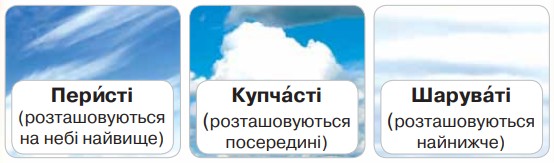 Підручник.
Сторінка
29
Розглянь хмари і порівняй
периˊсті
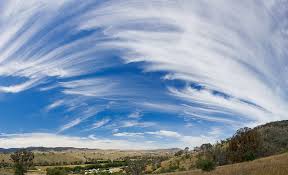 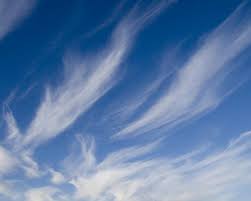 Напівпрозорі ніжно-білі хмари довгастої форми. Вони утворюються на великій висоті й складаються з дрібних кристаликів льоду.
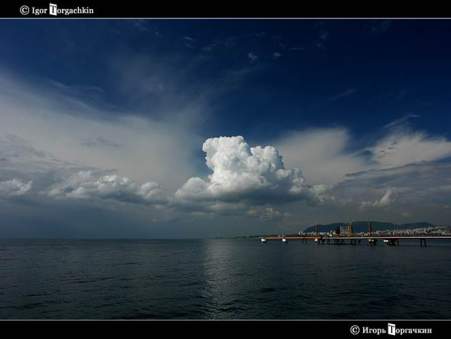 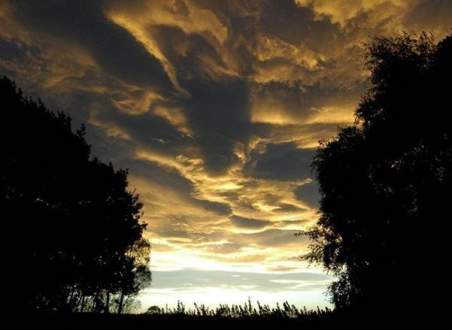 купчаˊсті
Хмари у вигляді густих скупчень.
шаруваˊті
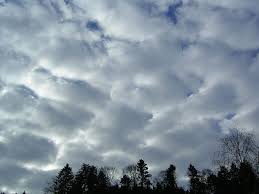 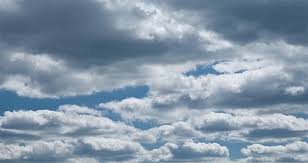 Хмари у вигляді продовгуватих шарів.
Підручник.
Сторінка
29
Запам’ятай умовні позначки стану неба
Хмарність обумовлює стан неба. Щоб повідомити про стан неба, користуються умовними позначками.
Ясно. На небі немає хмар.
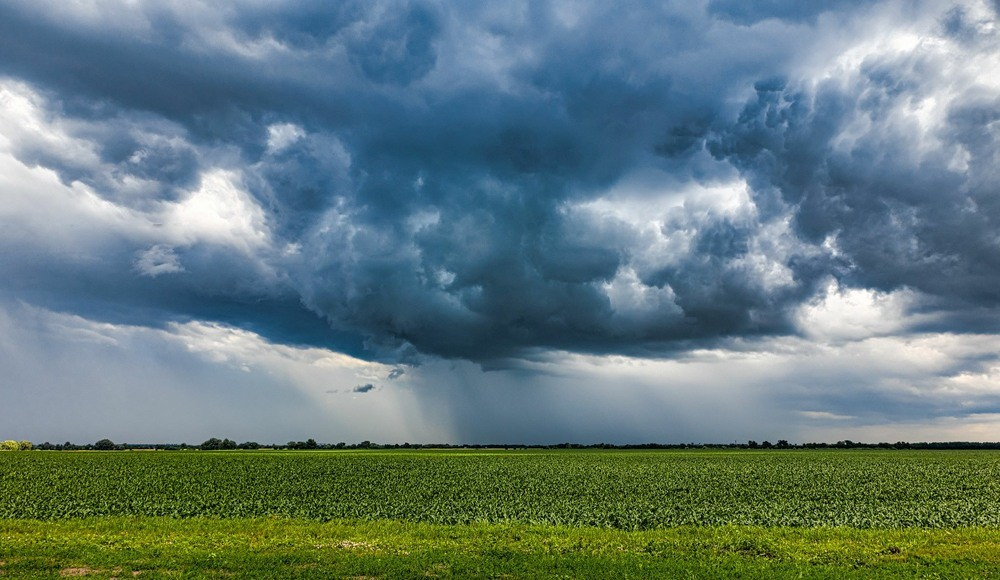 Хмарно.  Небо частково вкривають хмари.
Похмуро. Небо суцільно вкрите хмарами.
Підручник.
Сторінка
29
Прочитай народні прикмети про хмари
Що вище хмари, то краща погода.
Збіглися хмарки докупки — на негоду.
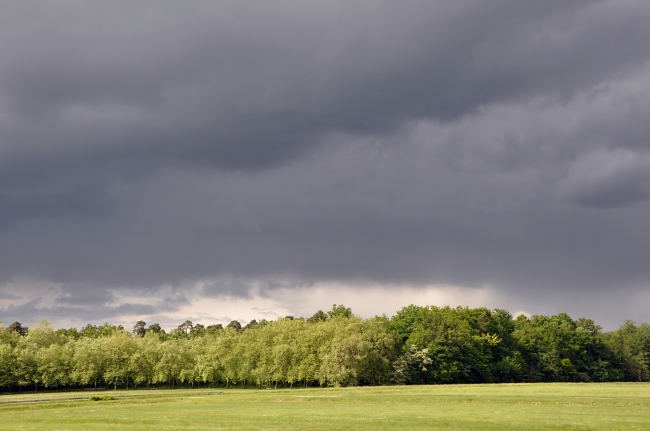 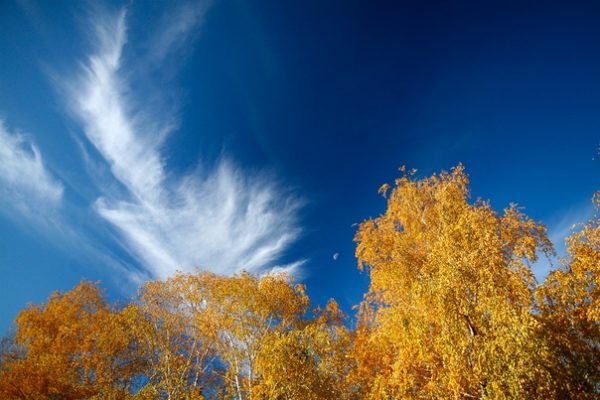 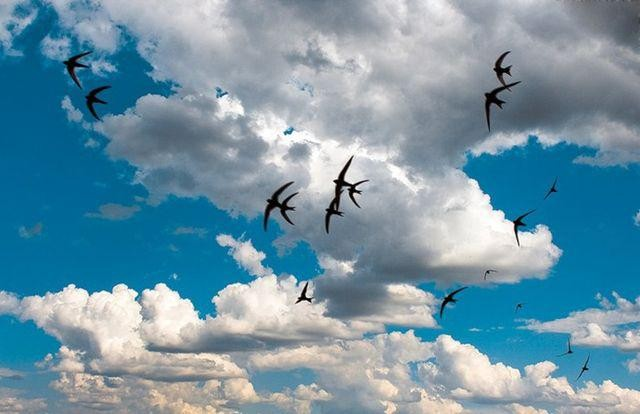 Зранку хмари у вигляді гір, увечері — дощ, як із відра.
Підручник.
Сторінка
29
Розглянь світлини. Назви природні явища
Хмари приносять різні види опадів.
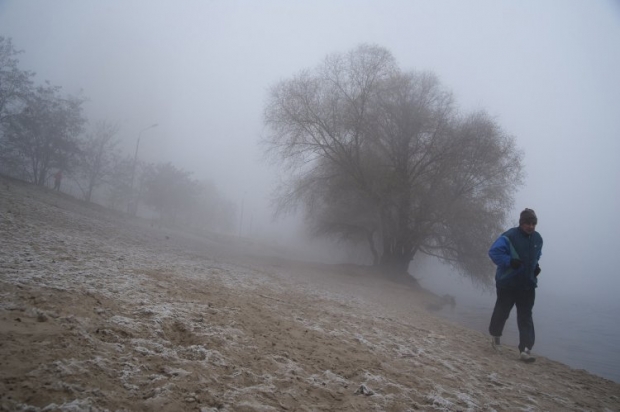 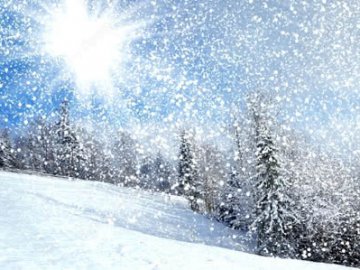 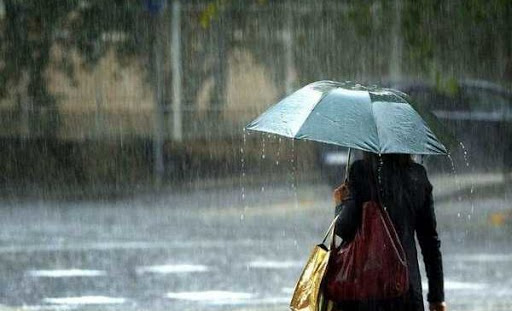 Дощ
Мряка
Сніг
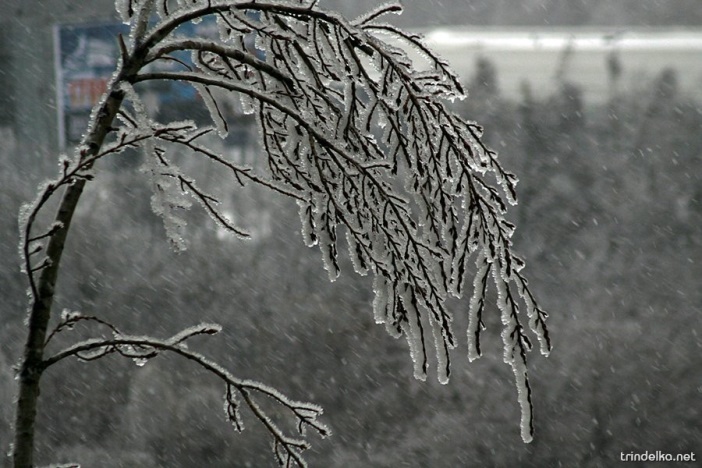 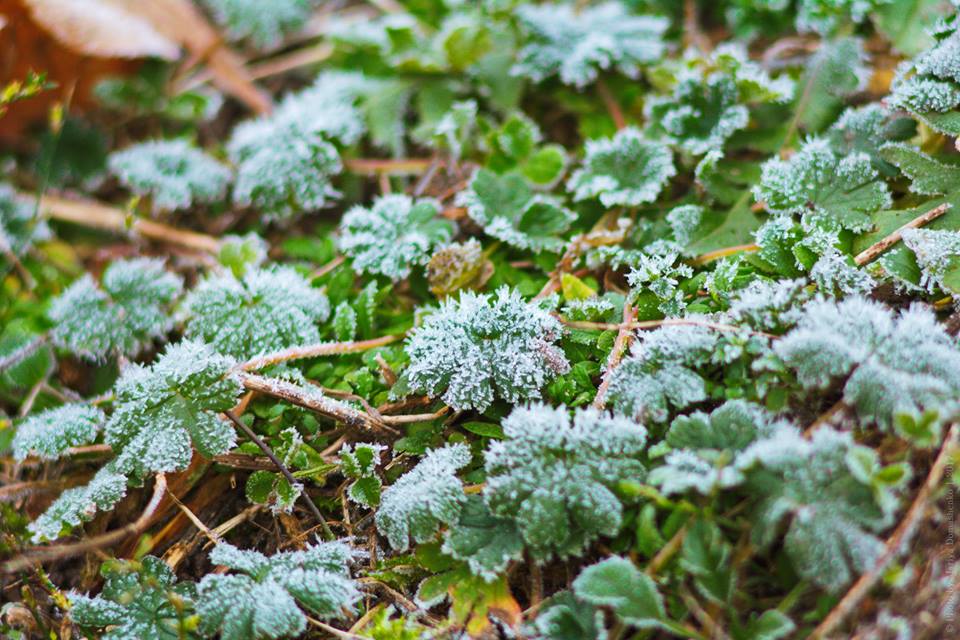 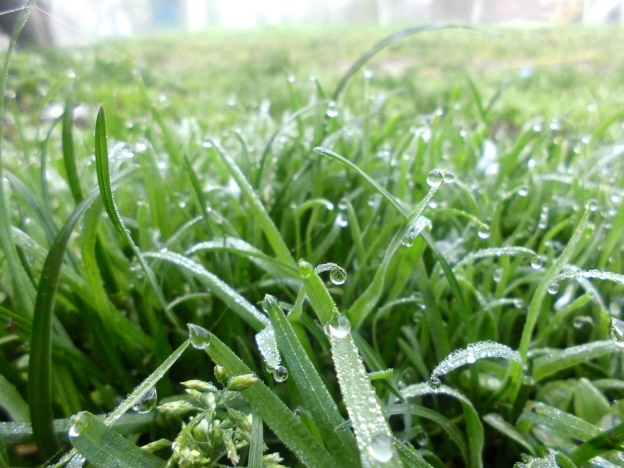 Які види опадів переважають восени?
Підручник.
Сторінка
29
Іній
Роса
Ожеледь
Розглянь світлини і пофантазуй
Що тобі нагадують окремі хмаринки?
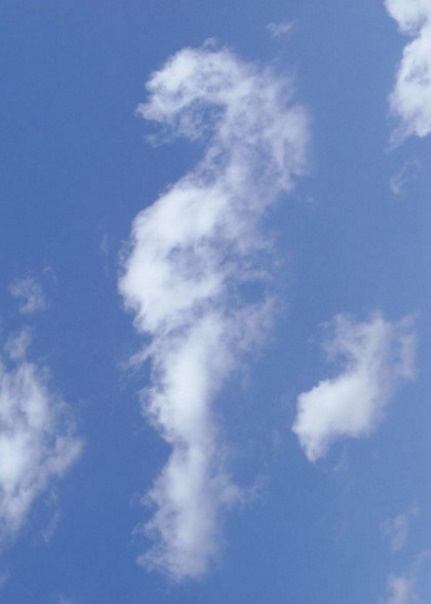 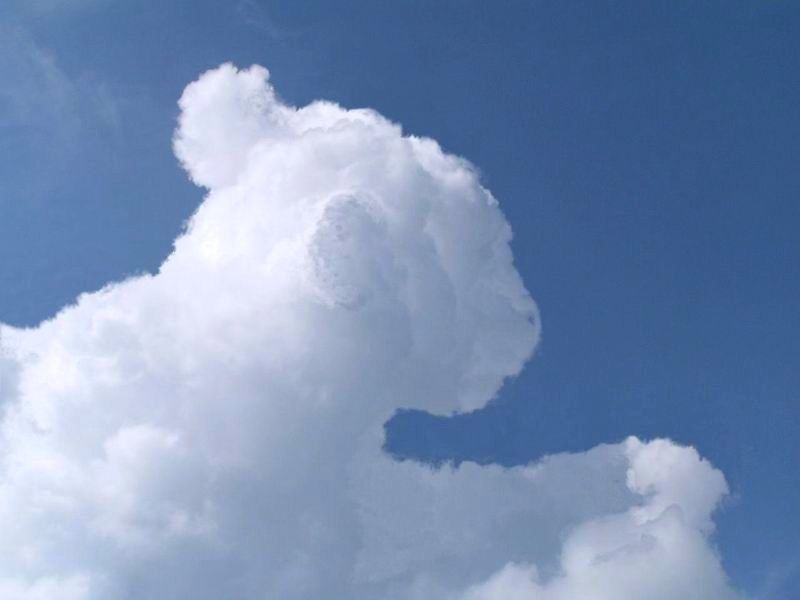 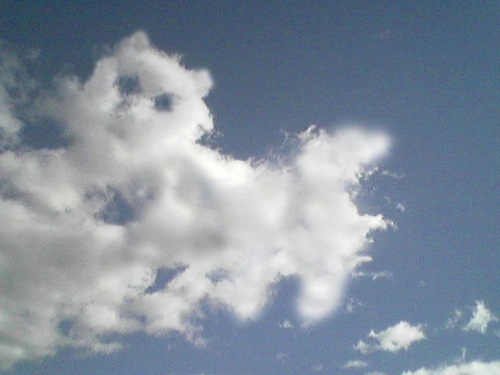 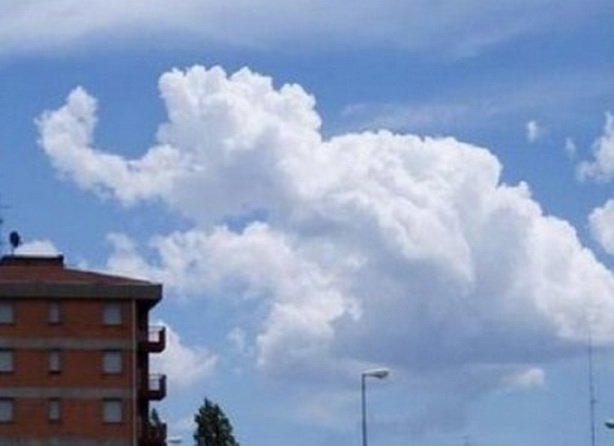 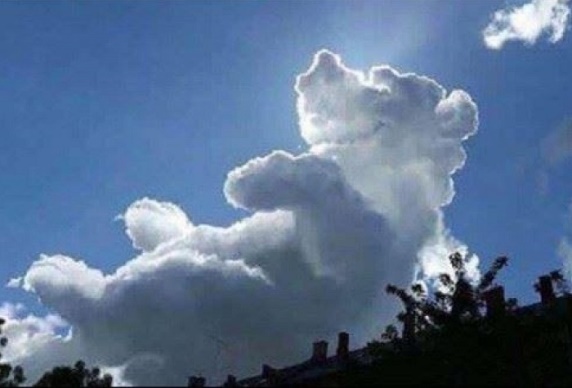 Чому кажуть, що 
з безхмарного неба 
дощу не очікуй?
Кошик запитань
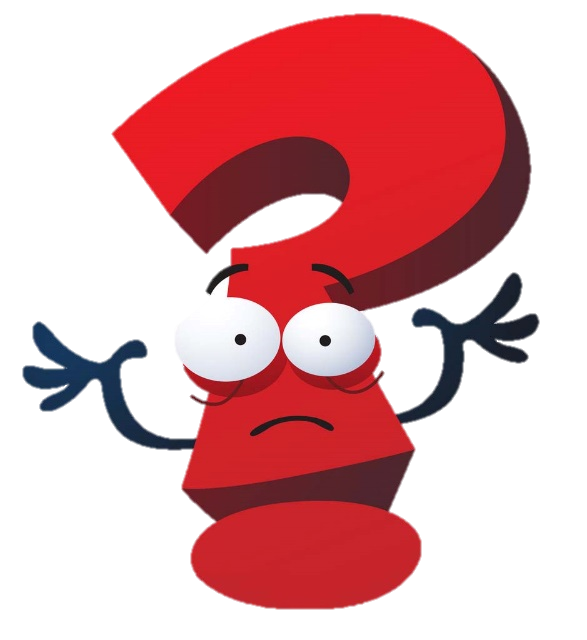 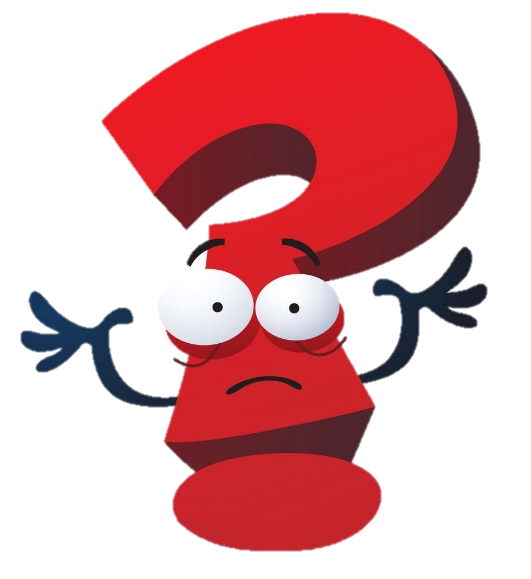 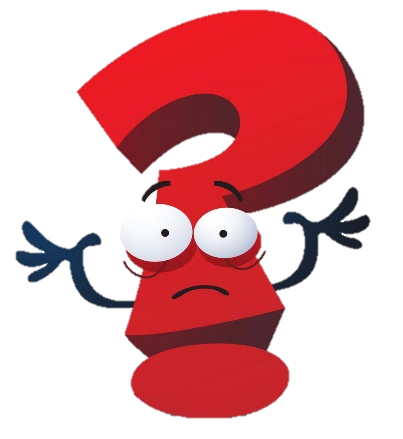 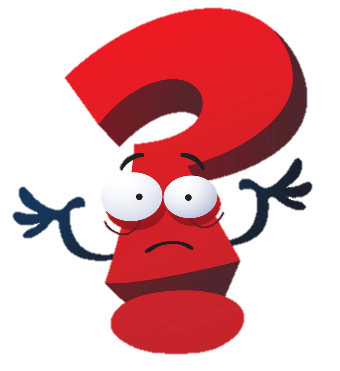 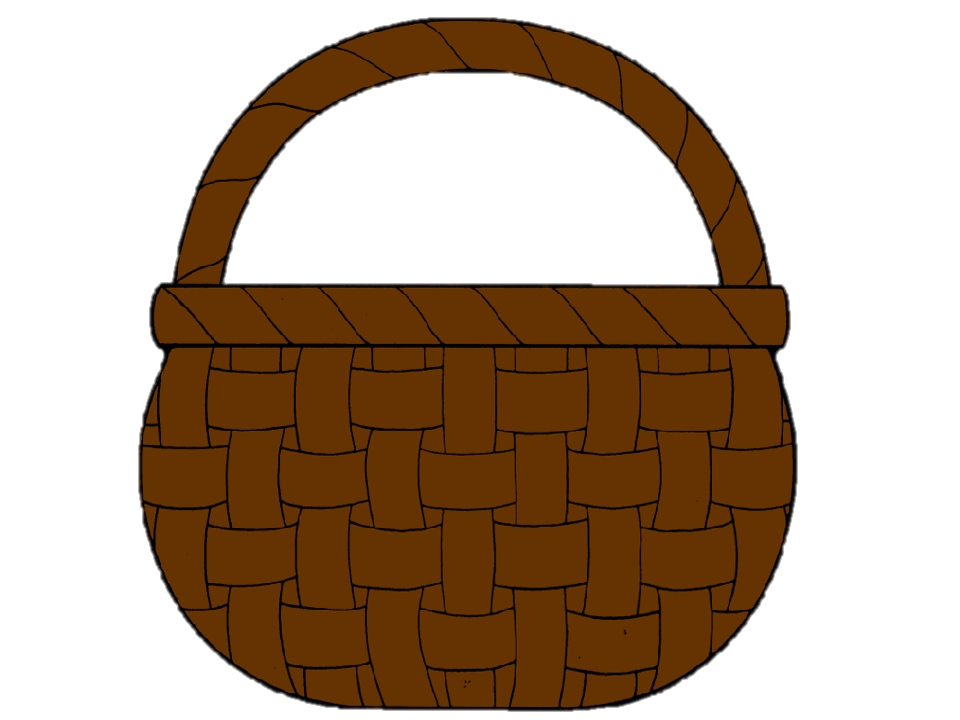 Які хмари тобі доводилося бачити восени?
Яким буває стан неба восени?
Із чого складаються хмари?
Підручник.
Сторінка
30
Робота в зошиті
4. Про яку речовину йдеться в тексті? Прочитай і впиши пропущене слово.
3. Вибери і обведи. З якими твердженнями ти погоджуєшся?
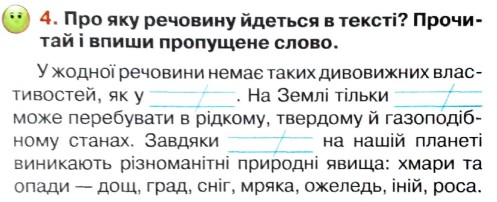 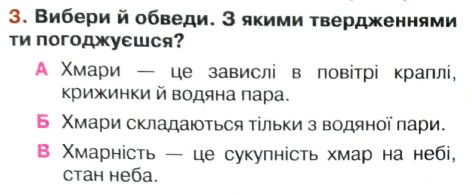 води
вода
воді
5. Допиши в речення пропущене слово.
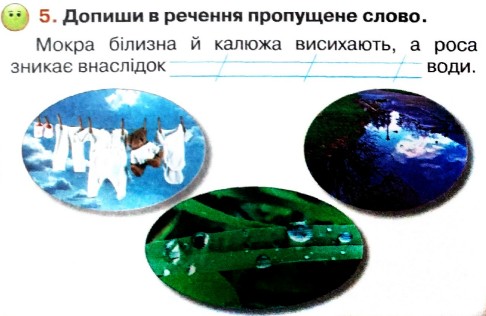 випаровування
Сторінка 
23
Вправа «Все в твоїх руках»
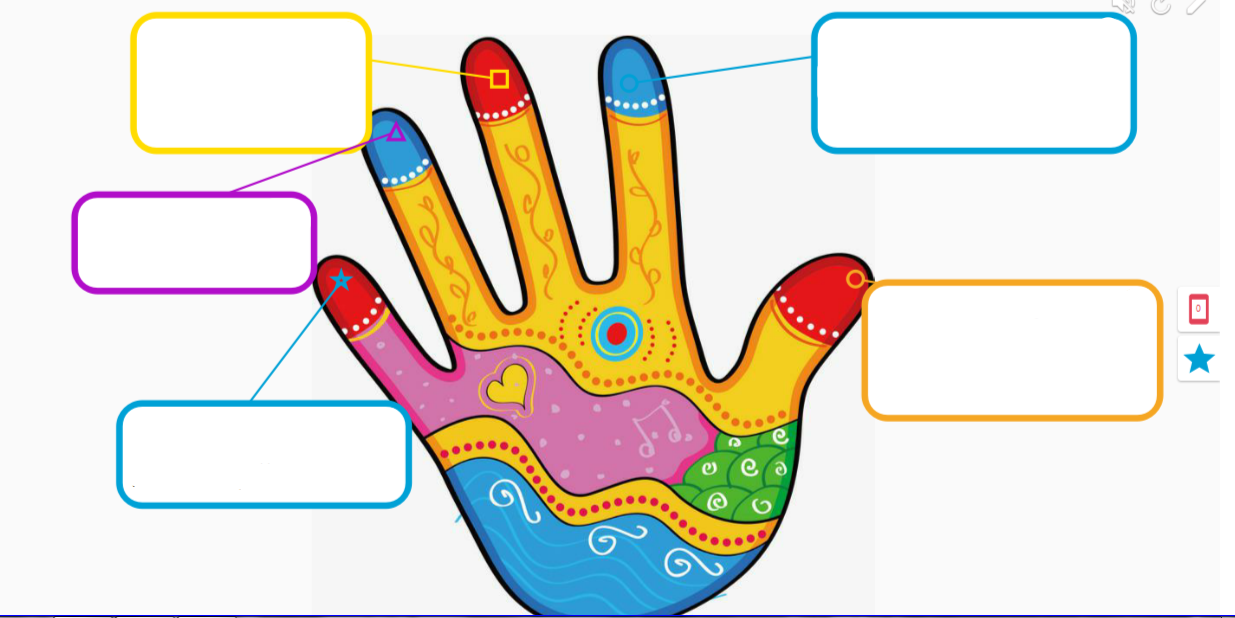 Яким був твій настрій? Яке завдання сподобалось 
найбільше?
Чим ти сьогодні допоміг іншим? Чи покращилися сьогодні твої стосунки з оточуючими?
Що ти сьогодні виконав? Яких результатів досяг?
Які труднощі ти сьогодні відчув? 
Над чим ще потрібно подумати?
Про що нове ти сьогодні дізнався? Які знання отримав?